Running Your Community Rehabilitation Provider (CRP) Business
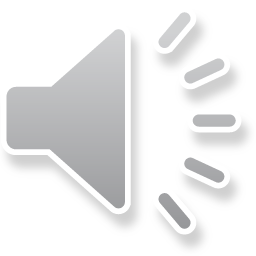 State of Alaska
Department of Labor and Workforce Development
Division of Vocational Rehabilitation
2020
[Speaker Notes: Running your Community Rehabilitation Provider (CRP) Business
By the State of Alaska, Dept. of Labor and Workforce Development, Div. of Vocational Rehabilitation (DVR)

The benefits you will get from utilizing this information are more referrals, building your business and making more money.]
Running your Community Rehabilitation Provider Business- Working with counselors- Working with clients- Running your business like a business- Networking- Authorizations- Billings and Reports- Pitfalls- Repair
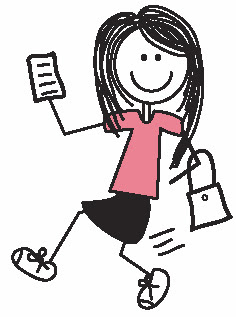 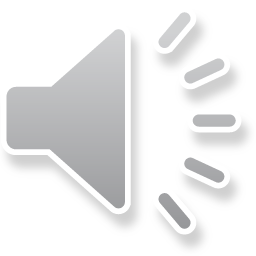 State of Alaska
Department of Labor and Workforce Development
Division of Vocational Rehabilitation
[Speaker Notes: In this PowerPoint we will cover:
Working with counselors
Working with clients
Running your business like a business
Networking
Authorizations
Billings and Reports
Pitfalls
Repair]
Running your Community Rehabilitation Provider BusinessWorking with counselors- Keep it professional- What does the counselor want you to do?- What are the counselor’s goals?- What is expected in the report?- How often do they expect you to contact them?- Referral and Release- Communicate
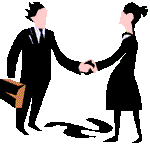 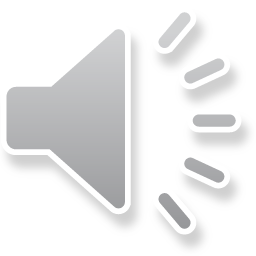 State of Alaska
Department of Labor and Workforce Development
Division of Vocational Rehabilitation
[Speaker Notes: Working with counselors:  You are being contracted by DVR to provide a professional service.  Be punctual and respect the Vocational Rehabilitation Counselor’s (VRC’s) time.  Take notes during your interactions.  Make sure you understand exactly what your VRC wants you to do.  Do you understand what service is being requested?  What are the VRC’s goals for you to accomplish with your client?  What is expected in the report?  Do they want a brief report each month and a more detailed one at the end of the service, or a detailed one each month?  Do they want you to list contact names, addresses, phone numbers and emails?  What about dates and times? Would the VRC like you to call or email them regularly with status updates as you work with your client?  Ensure there is a Referral and a Release of Information (ROI) in place – it’s a good idea to maintain a copy for your records.  Make sure you communicate regularly with the VRC and staff. 

VRCs prefer to work with professional businesses and people because the less time they have to spend questioning errors, the quicker they can move the client through the VR process for a successful closure.  The employers are happier and more satisfied, and the client is successful.]
Running your Community Rehabilitation Provider BusinessWorking with clients- Keep it professional- Explain what DVR has hired you to do- Set expectations- Set boundaries- Be punctual- Take notes- Update your report- Communicate
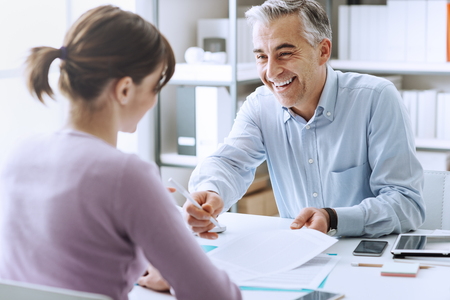 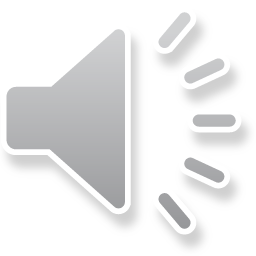 State of Alaska
Department of Labor and Workforce Development
Division of Vocational Rehabilitation
[Speaker Notes: Working with clients:  Always keep your CRP/client relationship professional.  You should explain to your client what it is that DVR has hired you to do.  Set your expectations and boundaries with your client when you first meet with them.  Be punctual and respect everyone’s time.  Take notes of interactions, conversations and observations so that you may update your report regularly.  This way when it’s time to finalize your report to DVR, you won’t miss anything.  Ensure you communicate regularly and thoroughly with your client, DVR and any employers or other staff.  Other staff would be the Vocational Rehabilitation Assistants (VRAs), Vocational Rehabilitation Counselors (VRCs), and Vocational Rehabilitation Manager (VRM).]
Running your Community Rehabilitation Provider BusinessRunning your business like a business- CRP application process- Licenses- Insurance- Training- Local office introductions- Taxes- Your office- Your staff
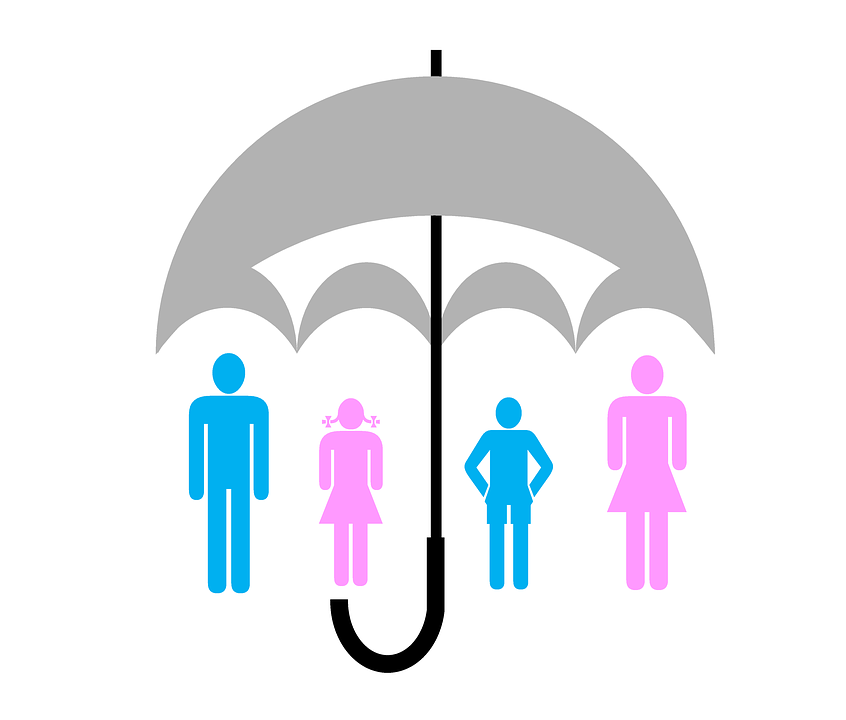 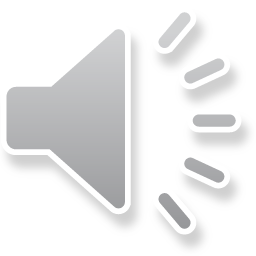 State of Alaska
Department of Labor and Workforce Development
Division of Vocational Rehabilitation
[Speaker Notes: Running your business like a business:  Ensure your CRP application is complete and updated; communicate regularly and promptly with the CRP Specialist.  Your business license must be updated regularly with the Dept. of Commerce, Community and Economic Development.  Your Professional, General and Automobile insurance must be updated regularly.  If you have employees your Workers Compensation Insurance must be updated with the Dept. of Labor and Workforce Development and your employees must be registered with the CRP Specialist.  If training and certifications are necessary for providing specific services, it is your responsibility to complete those, and notify the CRP Specialist upon completion.  Make sure you know your local office VRAs, VRCs and VRM, as well as know their address and phone #.  You should have attended a staff meeting and provided them with your credentials and contact information.  You are responsible for your own taxes.  Make sure your office and staff are clean, professional and trustworthy.  You must keep your licensing, insurance and certifications current, as well as your approved staff list with the CRP Specialist, otherwise your account may be placed in suspension until these pieces are in place.  No authorizations can be issued to you if your account is suspended.]
Running your Community Rehabilitation Provider BusinessNetworking- Join local gatherings such as your Chamber of Commerce- Cold calls to employers- Scout out and observe businesses- Join/attend DVR’s Job-X and other opportunities- Get to know other CRPs- Share your business cards- Communicate
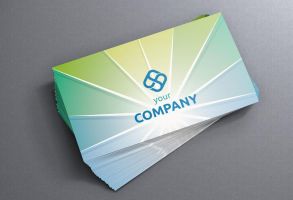 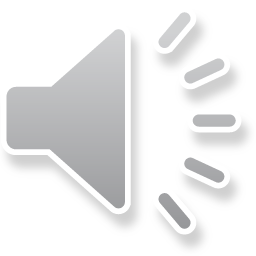 State of Alaska
Department of Labor and Workforce Development
Division of Vocational Rehabilitation
[Speaker Notes: Networking:  One of the keys to becoming a successful CRP is to be continuously networking.  This helps you get to know your local employers, the services they provide, and forms a relationship with them.  As the employers become more familiar with you and how you may be able to help them, they’re more likely to work with you in the future.  Join local groups of employers and other businesses, such as the Chamber of Commerce.  Be comfortable making cold-calls to employers (maybe even have a 15-second “elevator speech”).  Be observant of businesses -  what seems to work for them?  Do you see a task that isn’t being done that might be perfect for a client?  Get to know other businesses, as well as other CRPs in your area.  Share your business cards frequently.  Make sure you communicate thoroughly and regularly.  Successful networking equates to more opportunities for you and your client, which could lead to faster and easier placements and successes.]
Running your Community Rehabilitation Provider BusinessAuthorizations- Make sure you have one- Contact VRA or VRC if it’s not accurate- Make sure you understand exactly what your VRC wants- Watch the authorized dates and hours- If you think you may need more hours, contact your VRA or VRC before it exhausts.
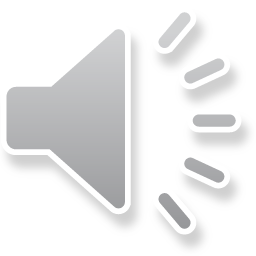 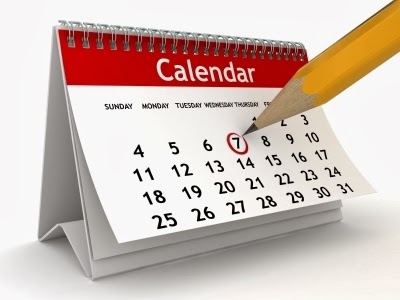 State of Alaska
Department of Labor and Workforce Development
Division of Vocational Rehabilitation
[Speaker Notes: Authorizations for Purchase (AFPs):  First, make sure you have one!  DVR cannot pay you for a service that hasn’t been pre-authorized.  Contact your VRA or VRC if you receive an AFP that isn’t accurate.  Make sure you understand exactly what your VRC wants on the AFP and ask questions if it’s not clear.  Watch the authorized dates and hours approved – mark your calendar if necessary.  If you think you may need more hours to work with your client than what is authorized, contact your VRA or VRC before the AFP exhausts or expires.]
Running your Community Rehabilitation Provider BusinessBillings and Reports- Make sure all necessary information is on both the billing and the report- Due to DVR 30-days after expiration- Notify DVR if it will be late- Cannot cross over State Fiscal Years (SFY)- Double check your math- Don’t bill for hours you didn’t work
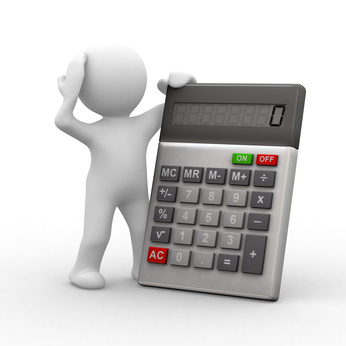 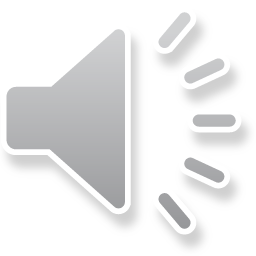 State of Alaska
Department of Labor and Workforce Development
Division of Vocational Rehabilitation
[Speaker Notes: Billings and Reports:  Make sure all necessary information is on both the billing and the report.  This means the AFP information, the who, what, when, where, why and how.  These are due to the VRC within 30-days of the expiration.  If it will be late, make sure you notify the VRC and give them an idea of when to expect it.  AFPs, and therefore bills and reports, cannot cross over the State Fiscal year, which ends 6/30 of each year.  Double check your math on your billings, and never bill for hours you didn’t work.  The better you understand the AFP process, the easier and faster DVR staff can work with you and get you paid.  Delays and not understanding the AFPs can lead to fewer AFPs being issued.]
Running your Community Rehabilitation Provider BusinessPitfalls- Something other than a CRP/client relationship- Lack of communication- Not adhering to the AFP specifications- Sloppy, inaccurate or partial reports- Late billings and reports- Not keeping up with your licensing, insurance or Workers Comp- Not networking
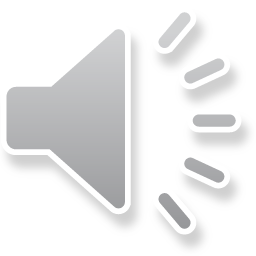 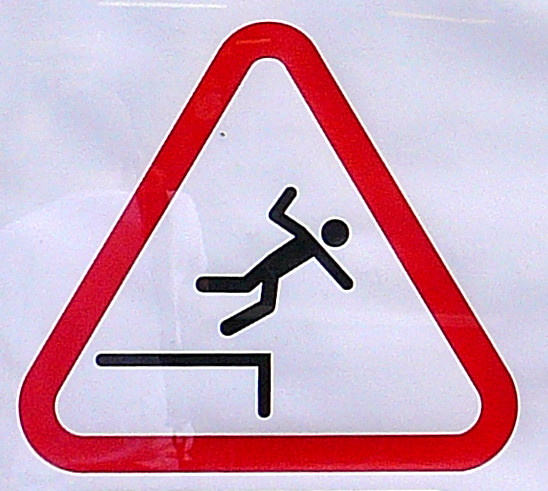 State of Alaska
Department of Labor and Workforce Development
Division of Vocational Rehabilitation
[Speaker Notes: Pitfalls:  As with running any type of business, there are pitfalls which could affect your business.  Your relationship with your client should be strictly business.  You need to communicate regularly with your client, your VRC and any other partners.  If you provide services outside the AFP specifications you may not be paid for them.  Sloppy, inaccurate or partial reports will cause delays as the VRC may ask you to redo them.  If billings or reports are late it will delay your payments.  If you allow your business license, insurance or Workers Compensation policies to lapse there may be a hold placed on your CRP status, eventually leading to inactivation.  It is important to continue networking with employers and others in your field of work to keep contacts current and options open.]
Running your Community Rehabilitation Provider BusinessRepair- Improving your professionalism- Increasing your knowledge- Ensuring your licensing and insurance documents are updated- Communicate with your DVR team- Ask how you can make improvements- Create templates- Use your calendar
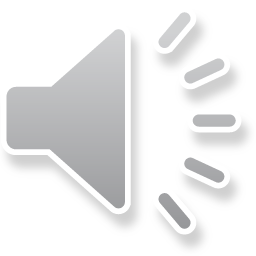 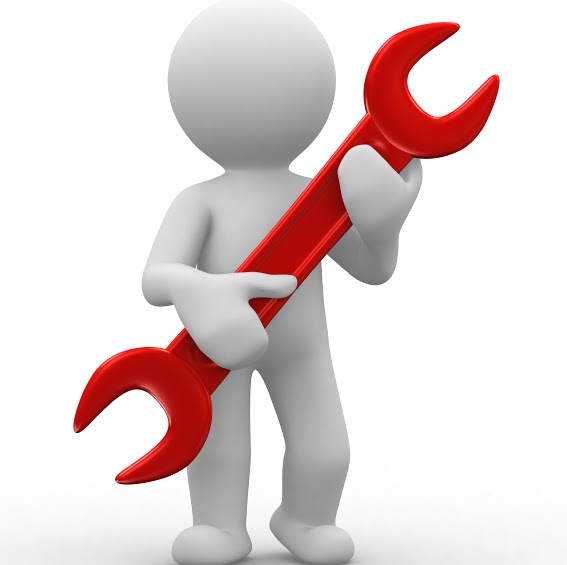 State of Alaska
Department of Labor and Workforce Development
Division of Vocational Rehabilitation
[Speaker Notes: Repairing your business:  If you have allowed miscommunication, deactivation or inaccuracies to interfere with your business, you may receive fewer and fewer referrals and authorizations.  Try improving on your professionalism by using some of the tips listed in this presentation.  Increase your knowledge of the VR system and the various services and disabilities.  Ensure your licenses and insurance documents are updated.  Discuss any problems or misunderstandings with your DVR team, and ask how you can make improvements.  Create templates for billings and reports, and utilize your calendar and it’s features to set reminders.]
Running your Community Rehabilitation Provider BusinessThank you!  Please contact us with any questions:CRP SpecialistPO Box 115516Juneau, AK  99811-5516(907) 465-6932dol.dvr.crp@alaska.gov	Take this brief quiz -
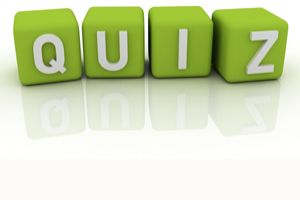 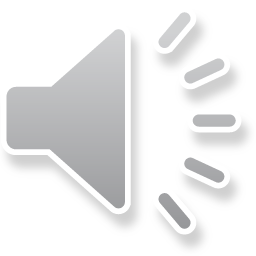 State of Alaska
Department of Labor and Workforce Development
Division of Vocational Rehabilitation
[Speaker Notes: Thank you for watching this presentation.  Be sure to take the brief quiz by clicking on the link below.]